Overlook
What is Manim? 
What can you do with it?
How does it work?
Small tutorial
Why bother?
Useful links
What is Manim?
Python library: https://github.com/3b1b/manim 
Engine for precise programmatic animations, designed for creating explanatory math videos
What is Manim?
Developed initially by the youtuber Grant Sanderson “3Blue1Brown”
Then updated and maintained by community
Manim
Manim Community
Better maintained & documented
What can you do with it?
A lot 
Let’s underline some of its features..
Change colours 
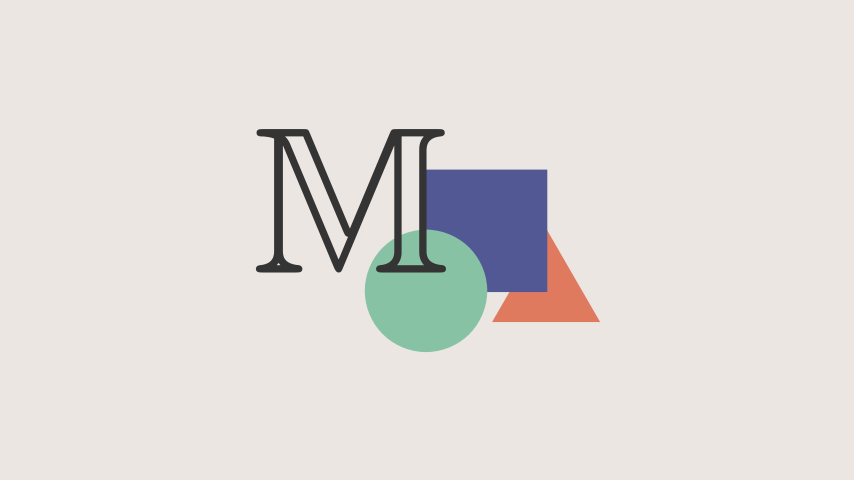 .. And Fonts
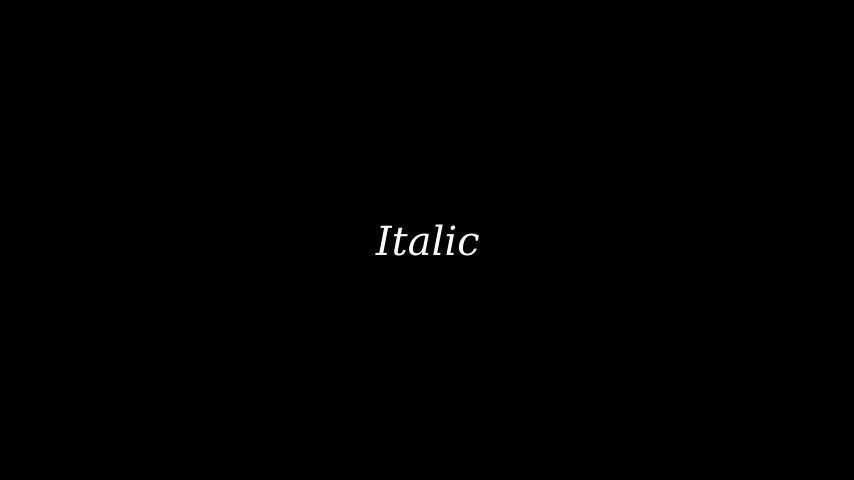 Latex Interpreter
Plot Functions
Plot Functions… and More
Plugin “ManimML”
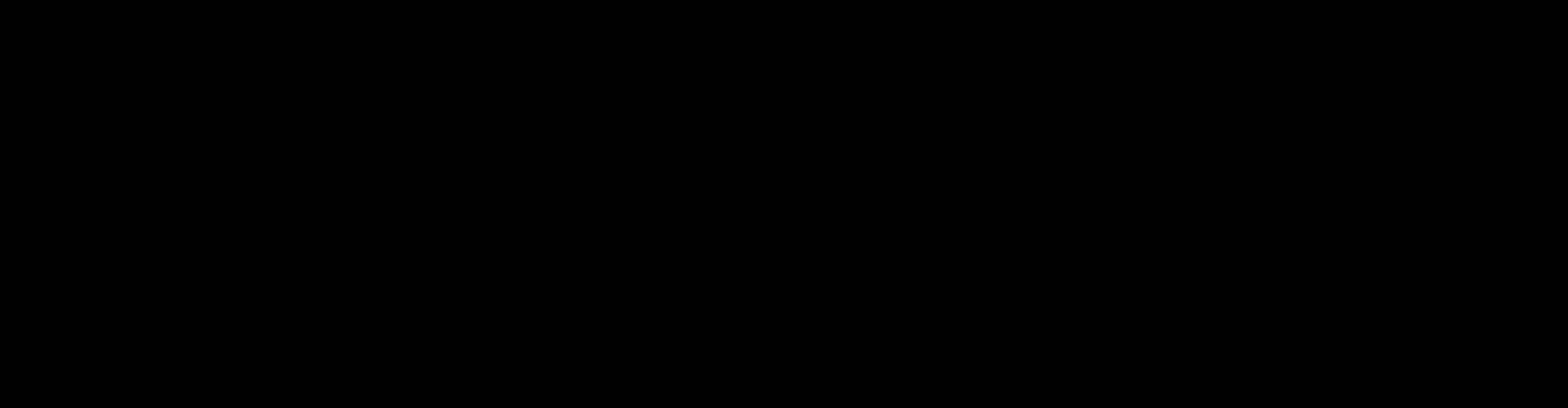 Plugin “Automata”
Plugin “Manim CAD”
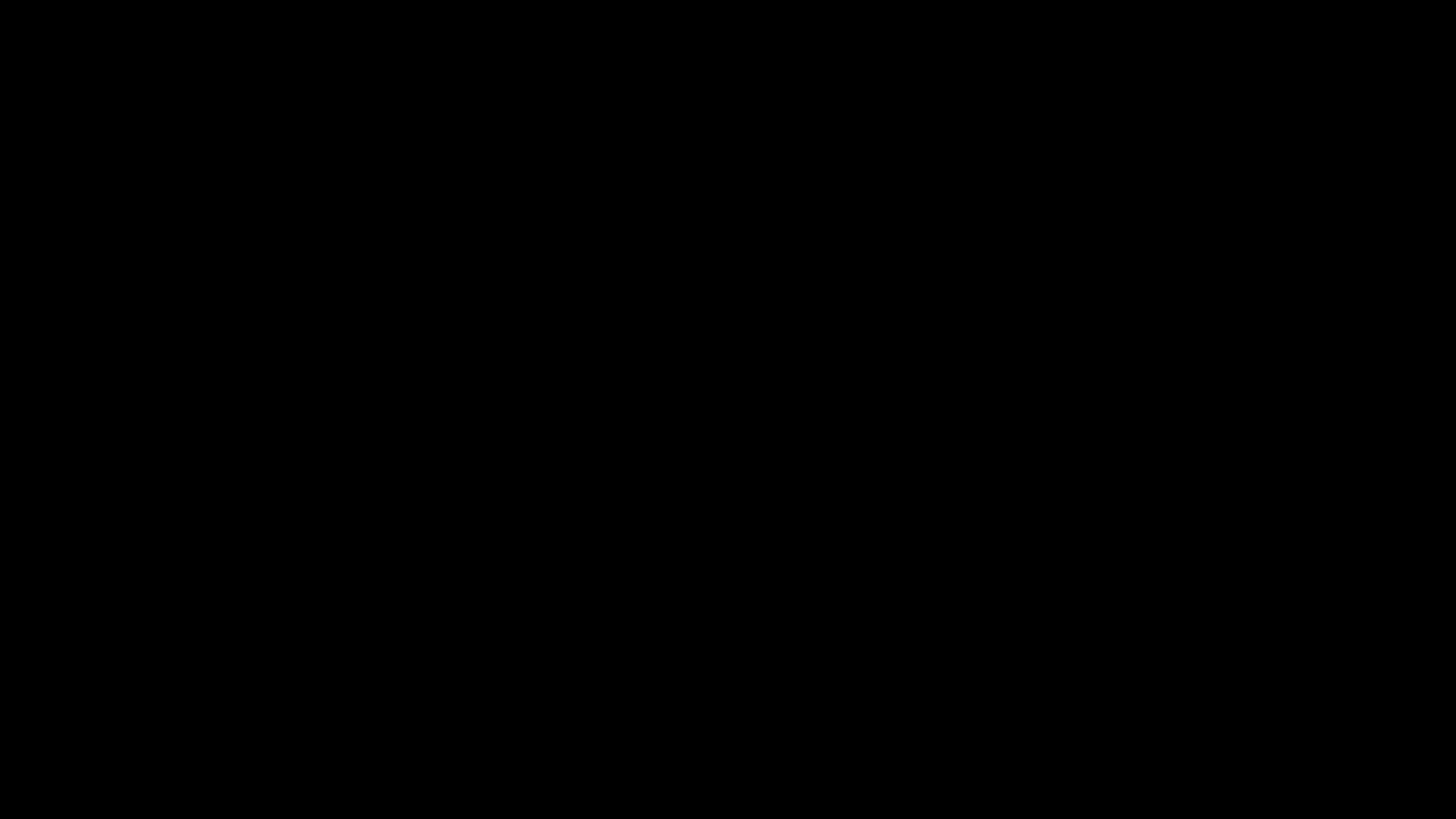 Plugin “Code-Blocks”
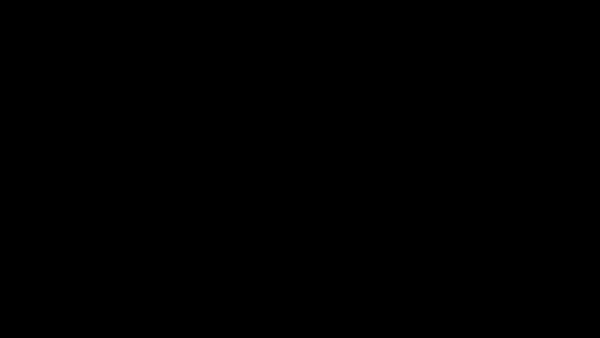 [Speaker Notes: https://github.com/NicholasIapalucci/Manim-Code-Blocks]
Plugin “Data Structures”
[Speaker Notes: https://github.com/NicholasIapalucci/Manim-Code-Blocks]
Plugin “Meshes”
[Speaker Notes: https://github.com/NicholasIapalucci/Manim-Code-Blocks]
Plugin “Chanim”
[Speaker Notes: https://github.com/NicholasIapalucci/Manim-Code-Blocks]
How does it work?
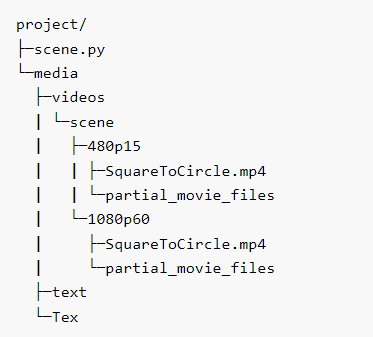 Scene to animate
No direct call to python
manim -pql scene.py SquareToCircle
p: play when done
ql: low quality (possible ql/qm/qh/qk)
How does it work?
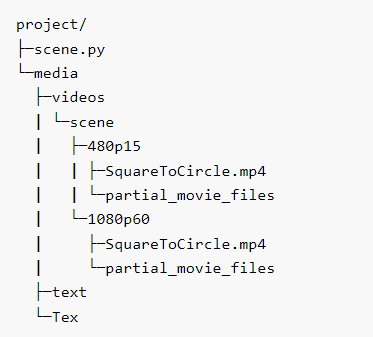 How does it work?
Building blocks:
Mathematical Object (mobject)
Animation
Scene
Mathematical Object (mobject)
Mobject = object to display on the screen
Mobject is an abstract class -> all objects on a display inheritate from this class
Example: Circle, Arrow, BarChart, …
Animation
Animations are procedures that interpolate between two mobjects
Animation
Default 1 second duration!
Custom Animation
Receipt:
Extend the “Animation” class
Override the function “interpolate_mobject()”
This function is called with the parameter « alpha »
« alpha » holds a value between 0 and 1 representing the step of the currently playing animation. 
 You can chose what to print for each value of alpha
Scene
The Scene class is the connective tissue of manim
All code is usually in the function “construct” of a scene
Each mobject should be added to the scene
Every animation hast to be played by a scene
Can use wait() function to stop an animation
Can have multiple scenes in a file and can be rendered at the same time
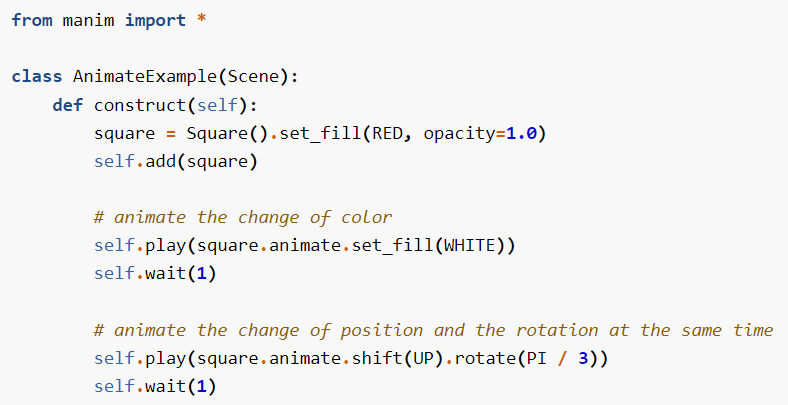 Tutorial
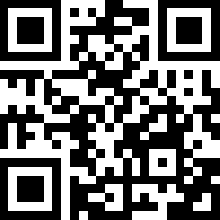 Jupyter Notebook: https://try.manim.community/

In case you want it directly on your computer: https://docs.manim.community/en/stable/installation.html 

Challenge? Realize:
Why Bother?
Can we use ChatGPT to realize some animations?
Conclusion
Like everything, should not be abused
Time-consuming to realize an animation (ChatGpt can help!)
Not always so intuitive to work in the documentation
But good animations!
Useful Links
https://www.manim.community/
https://www.3blue1brown.com/ 
https://plugins.manim.community/ 
https://www.youtube.com/@3blue1brown